Industrial Internet of  Things: Security of Interoperability
Fergal MARTIN-TRICOT, Cédric EICHLER, Pascal BERTHOMÉ
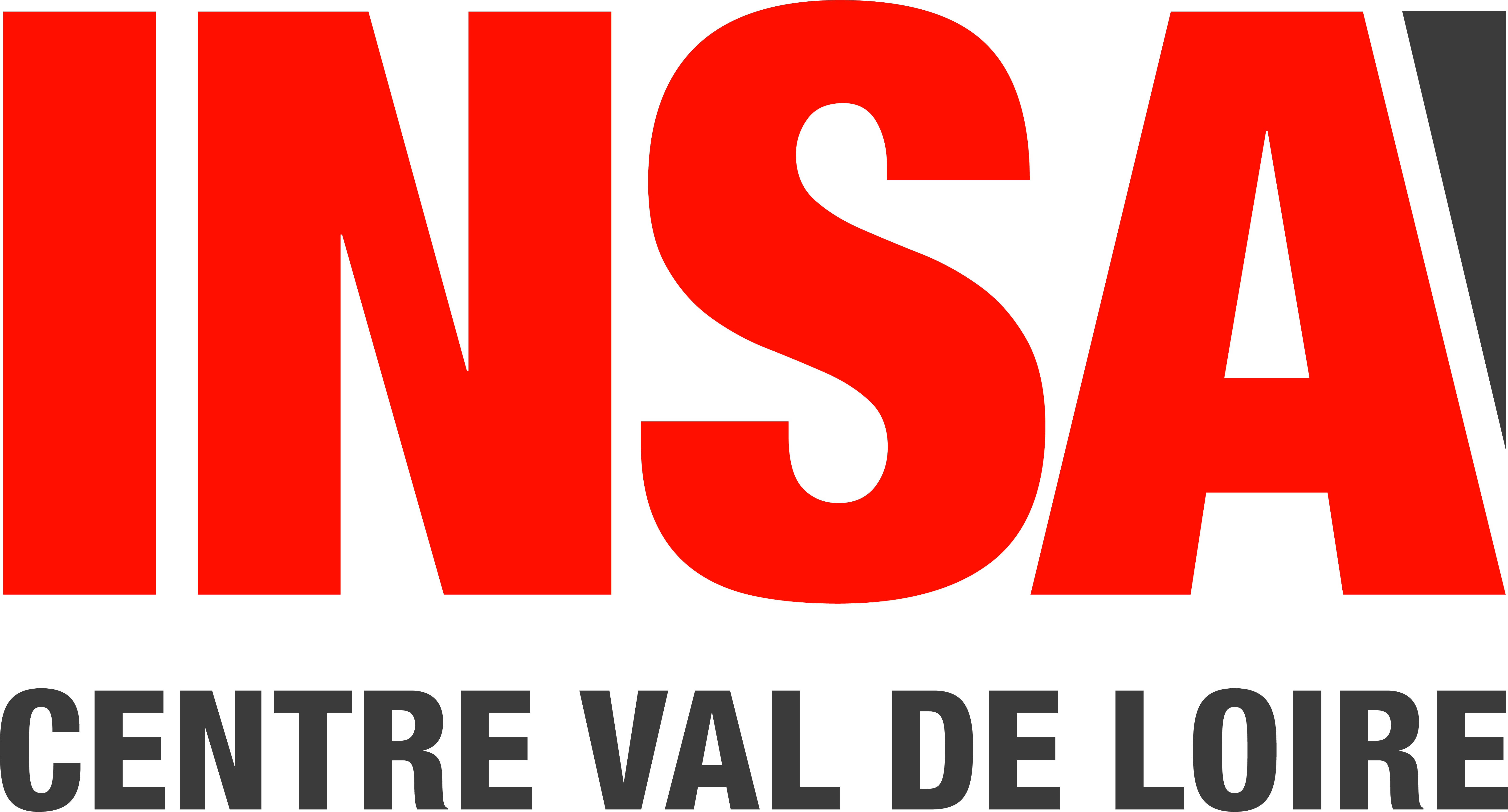 Industrial Internet of Things: Security of Interoperability - RESSI - 15 mai 2019
Organisation :
Depuis février 2018
INSA CVL - LIFO
Collaboration avec Fédération PRISME 

Mots-clés :
Internet des Objets 
Industrie 4.0
Sécurité des données
La thèse
Industrial Internet of Things: Security of Interoperability - RESSI - 15 mai 2019
2
[Speaker Notes: Noter la collaboration avec PRISME dans le cadre d’un projet -> eux sur la sureté de fonctionnement
Thèse dans le cadre d’un projet régional avec le labo PRISME]
IoT dans l’industrie :
Rationalisation des procédures
Ouverture croissante

Première difficulté de l’IoT industriel :
Beaucoup de technologies différentes (propriétaires ou pas)
Besoin d’interopérabilité

La sécurité :
Enjeu majeur dans un contexte industriel
Exacerbé par l’hétérogénéité du milieu
Contexte et Problématique
Industrial Internet of Things: Security of Interoperability - RESSI - 15 mai 2019
3
[Speaker Notes: Chaque techno a ses failles et ses mécanismes de sécurité différents
->Interfaçage]
Objectif :
Ne pas s’enfermer chez un fabricant 
Centraliser la gestion
oneM2M – le standard :
Supporté par de nombreux acteurs
Besoin d’une plate-forme pour étudier le fonctionnement
oneM2M – les implémentations :
Interopérabilité
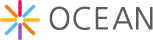 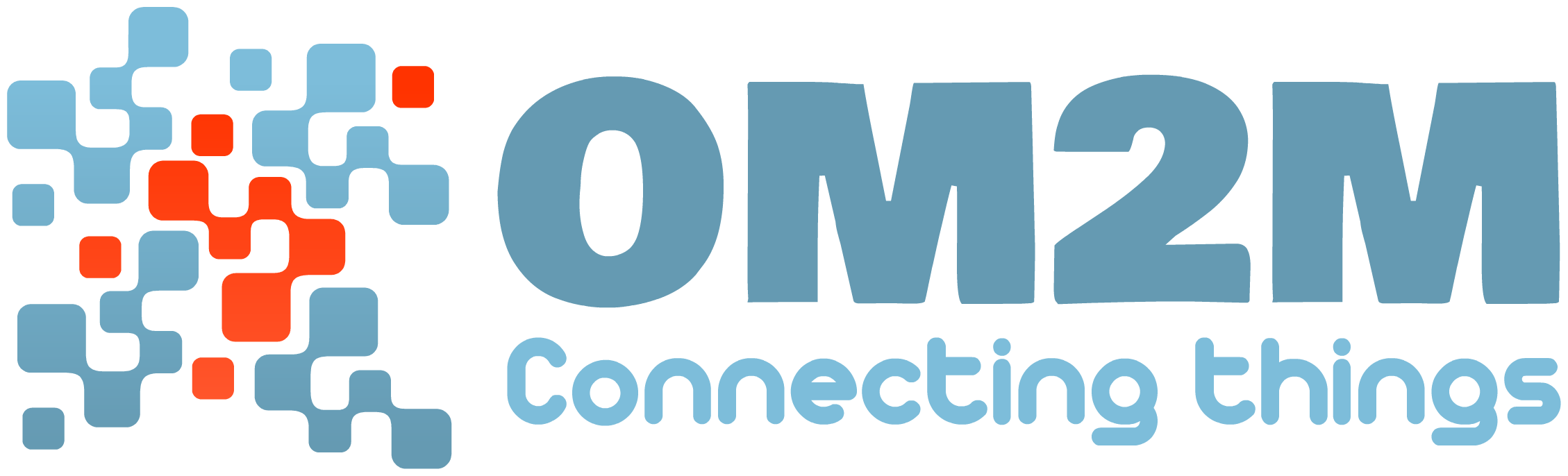 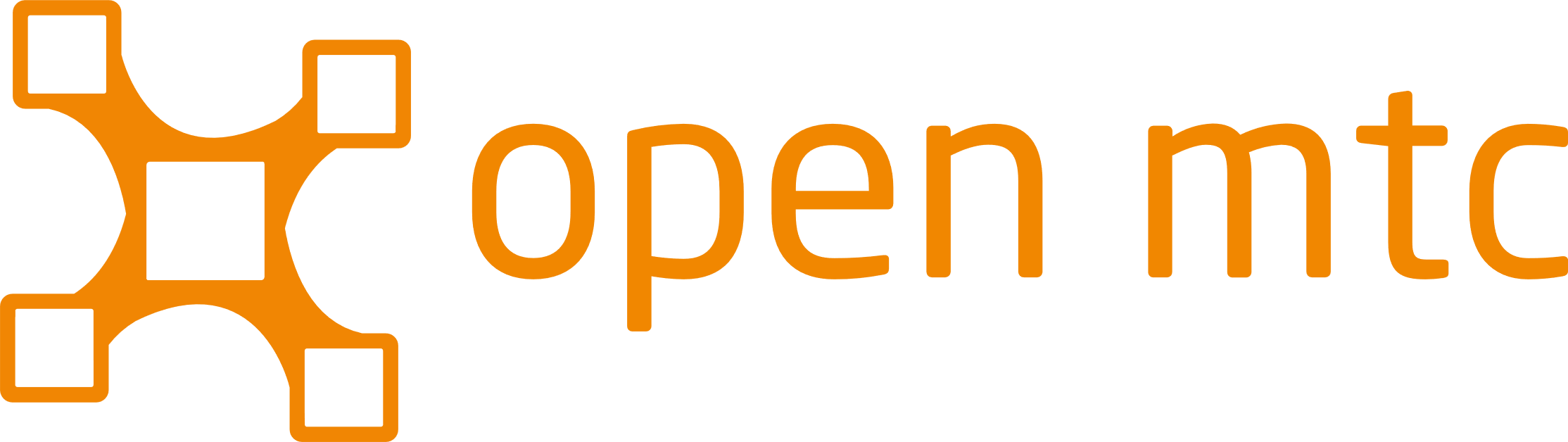 Industrial Internet of Things: Security of Interoperability - RESSI - 15 mai 2019
4
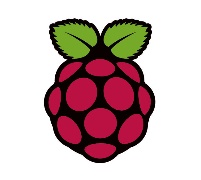 C
Plate-forme
Objectif :
Fonctionnement réel
Montrer les risques de sécurité
Architecture :
Appareils - ZigBee
IPE - oneM2M
Nœud d’infrastructure - oneM2M
Conclusion :
L’IPE est un point faible à protéger
Mobius
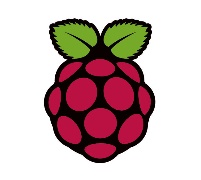 B
nCube Thyme
oneM2M
TAS
Third Party protocol
XBee
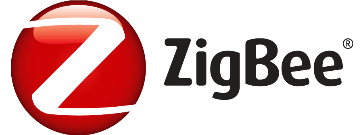 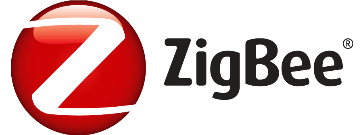 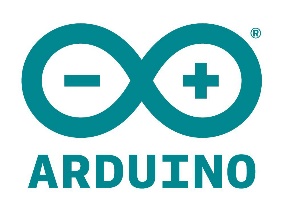 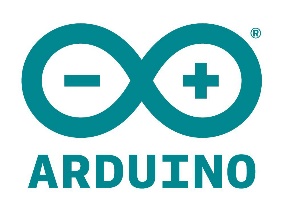 T° sensor
T° display
A
A
Industrial Internet of Things: Security of Interoperability - RESSI - 15 mai 2019
5
[Speaker Notes: Communiquer EN Zigbee]
Objectifs :
Une réelle sécurité de bout-en-bout
Dans un environnement IoT hétérogène
Contraintes :
Ne pas modifier les appareils finaux
Altérer le moins possible le fonctionnement du réseau
Piste :
Gateway d’Enrolment
Problématique  de recherche
Industrial Internet of Things: Security of Interoperability - RESSI - 15 mai 2019
6
Poster
Industrial Internet of Things: Security of Interoperability - RESSI - 15 mai 2019
7
Merci de votre attention !
Merci de votre attention !
Industrial Internet of Things: Security of Interoperability - RESSI - 15 mai 2019
8